Cigarette tax policies in Senegal, 2020
4 key tax components were assessed using a 5-point scale, with the overall score reflecting an average of Senegal’s component scores.
The scores reflect the current strengths and opportunities in Senegal to further increase tax revenue and improve health.
OPPORTUNITY 
for improvement
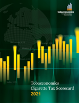 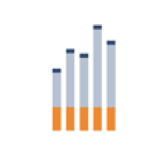 www.tobacconomics.org | @tobacconomics | Tobacconomics Cigarette Tax Scorecard
How does Senegal compare to other countries?
Senegal’s overall score in 2020 is compared to the average overall scores in its region, income group, the world, and top performers.
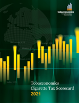 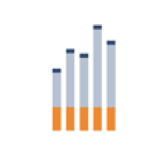 www.tobacconomics.org | @tobacconomics | Tobacconomics Cigarette Tax Scorecard
How does Senegal compare to other countries?
The components of Senegal’s score in 2020 are compared to component scores in the region, income group, world, and top performers.
AFFORDABILITY CHANGE AND TAX SHARE require the most improvement.
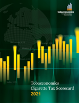 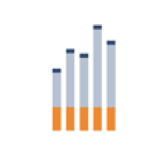 www.tobacconomics.org | @tobacconomics | Tobacconomics Cigarette Tax Scorecard
Senegal’s cigarette tax policies over time
Senegal’s overall score decreased between 2018 and 2020, largely due to a failure to reduce the affordability of cigarettes over time.
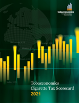 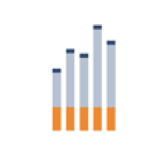 www.tobacconomics.org | @tobacconomics | Tobacconomics Cigarette Tax Scorecard